EKONOMICKÁ ČÁST(oddělení nepřímých nákladů)
Ing. Michaela Stříbrná
vedoucí oddělení financování nepřímých nákladů
(michaela.stribrna@kraj-lbc.cz)
Porada ředitelů škol a školských zařízení zřizovaných LK Ekonomická část
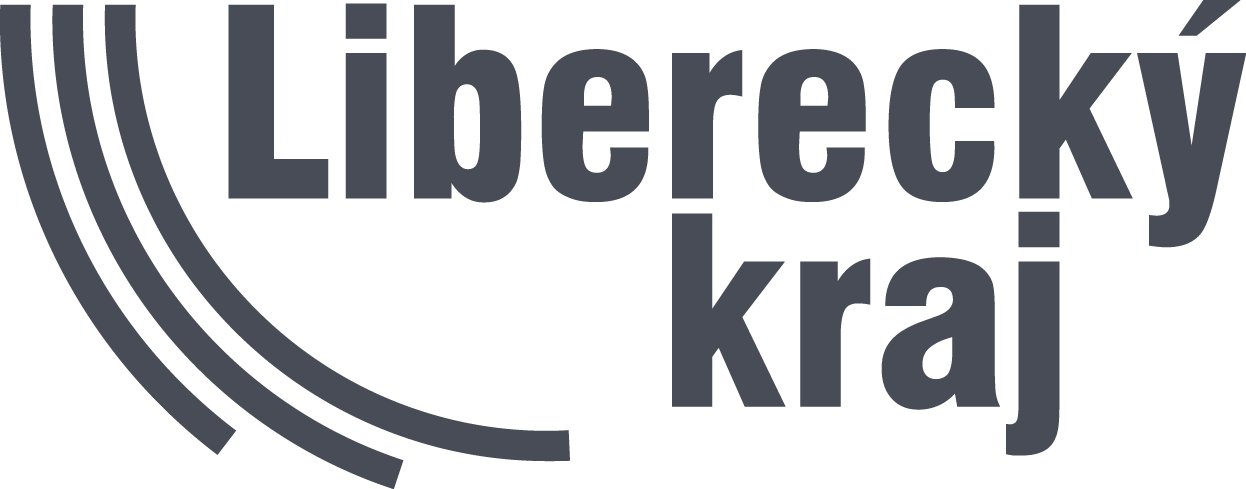 13. prosince 2024
ROZPOČET PROVOZ + INVESTICE 2024
Čerpání rezerv na konci roku:
kapitola 913 04 – PO – 2.700.000 Kč
Kapitola 912 04 – Mimoř. příspěvky PO – 6.800.000 Kč
CELKEM: 9.500.000 Kč

Rozděleno:
Gymnázium U Balvanu, JBC – Odstranění bezpečnostních závad a revitalizace prostor – 2.220.000 Kč
SŠSS a D, Liberec – Pořízení vybavení – výdejna Řepná – 538.000 Kč
SŠ, Lomnice n/P – Oprava střechy – objekt A. Staška – 2.500.000 Kč 
SŠ gastronomie a služeb, LBC – Havárie vody – pavilon D – 900.000 Kč
SPŠ stavební, Liberec – Výměna rozvaděčů – 870.000 Kč
Gy a SOŠ pedag. Liberec – Opravna strojovny vytápění – 2.200.000 Kč
ROZPOČET ENERGIE 2024
SCHVÁLENÝ ROZPOČET K 1.1.2024 částka 151.860.000 Kč
	el. energie		61.782.000 Kč
	plyn			         61.484.000 Kč
	dálk. teplo		28.594.000 Kč

Rozpočtové opatření – duben 2024:
el.energie 26 PO – úprava 3 mil. Kč
plyn 19 PO – úprava 4,6 mil. Kč
dálk.teplo 6 PO – úprava 5,3 mil. Kč (z rezervy odboru)

Rozpočtové opatření – prosinec 2024:
el.energie 15 PO – úprava 1,4 mil. Kč
plyn 12 PO – úprava 1,5 mil. Kč
dálk.teplo 9 PO – úprava 1,3 mil. Kč

UPRAVENÝ ROZPOČET K 10.12.2024 částka 157.171.000 Kč
el. energie		 61.782.000 Kč
plyn			         61.484.000 Kč
dálk. teplo		 33.905.000 Kč
POKYNY KE KONCI R. 2024
INVENTARIZACE MAJETKU ZA ROK 2024
odevzdání elektronicky na e-mail: lenka.cvrckova@kraj-lbc.cz
	(po schválení i v písemné podobě do 22. 1. 2025)
ÚČETNÍ ZÁVĚRKY ZA ROK 2024
pokyn bude zveřejněn na začátku ledna na edulk.cz
příděl kladného výsledku hospodaření POUZE do rezervního fondu!!!
DAŇ Z NEMOVITOSTI NA ROK 2025
termín pro zaslání podkladů: 10. 1. 2025
vyřizuje: Jan Vašek (jan.vasek@kraj-lbc.cz)
PŘEHLED VEŘEJNÝCH ZAKÁZEK
za 4Q/2024 od 50 000 Kč do 500 000 Kč bez DPH 
za 2.pol./2024 – nad 500 000 Kč bez DPH (schvalovány v RK):
	termín pro odevzdání tabulek je nejpozději 6. 1. 2025, e-mailem na adresu:
	jan.vasek@kraj-lbc.cz, pokyny dostanete příští týden
ROZPOČET ROK 2025
Návrh provozního příspěvku na rok 2025 – částka 413.987.630 Kč:
	(nárůst celkového provozního příspěvku oproti 2024 o 15.640.870 Kč)
Schválený rozpočet 2024 - částka 398.346.760 Kč
Pokrytí nákladů na energie – celkem	149.087.000 Kč (v r. 2024 byly 151.860.000 Kč)
	el. energie		43.895.000 Kč  (v r. 2024 byl 61.782.000 Kč)
	plyn			67.085.000 Kč  (v r. 2024 byl 61.484.000 Kč)
	dálk. teplo		38.107.000 Kč  (v r. 2024 byl 28.594.000 Kč)
Odpisy MM + NM		44.620.630 Kč  (v r. 2024 byl 44.400.380 Kč)
Čistý provoz		220.280.000 Kč (v r. 2024 byl 202.086.380 Kč)
	v tom rezerva		20.000.000 Kč  (v r. 2024 byla 15.000.000 Kč)

Určovací dopisy s výší provozního příspěvku na rok 2025 a s pravidly čerpání budou rozeslány do konce roku.
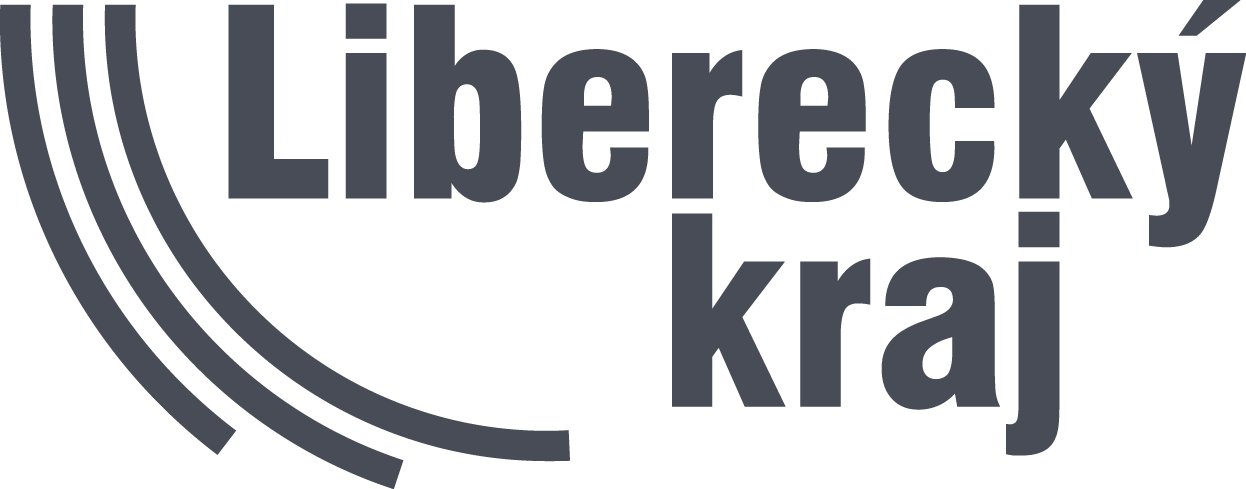 ROZPOČET ROK 2025
Kapitola 912 04 – Mimořádné účelové příspěvky PO OŠMTS – 25.750.000 Kč
ROZPOČET ROK 2025
Kapitola 920 04 – Kapitálové výdaje – 213.500.000 Kč
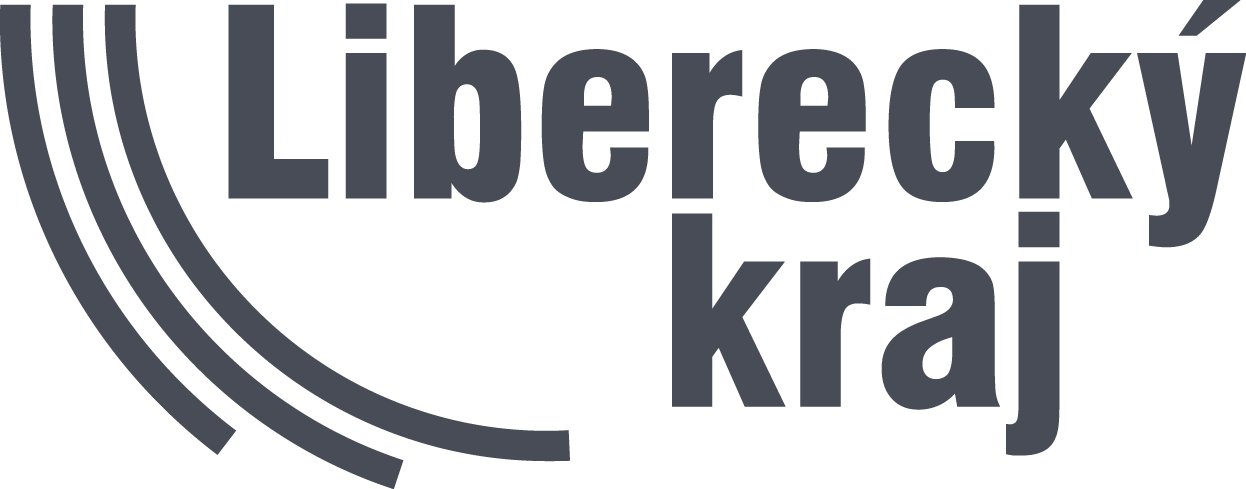 !!! STÁLE PLATÍ !!!
předchozí  písemný souhlas s přijetím finančních účelově určených darů a věcných darů (schválení v radě kraje, podklady posílejte e-mailem)
čerpání peněžních fondů (rezervní fond, fond investic a fond odměn) – se souhlasem rady kraje
identifikační list u akcí s předpokládanou hodnotou nad 500.000 Kč bez DPH (vč. řádného zdůvodnění), do komentáře rozepsat vícezdrojové financování
akce s předpokládanou hodnotou nad 500.000 Kč bez DPH – zahájení veřejné zakázky v radě kraje 
zveřejňování smluv a objednávek nad 50.000 Kč bez DPH v registru smluv
dodržování úhrad závazků (faktury, smlouvy) v termínu splatnosti !!!
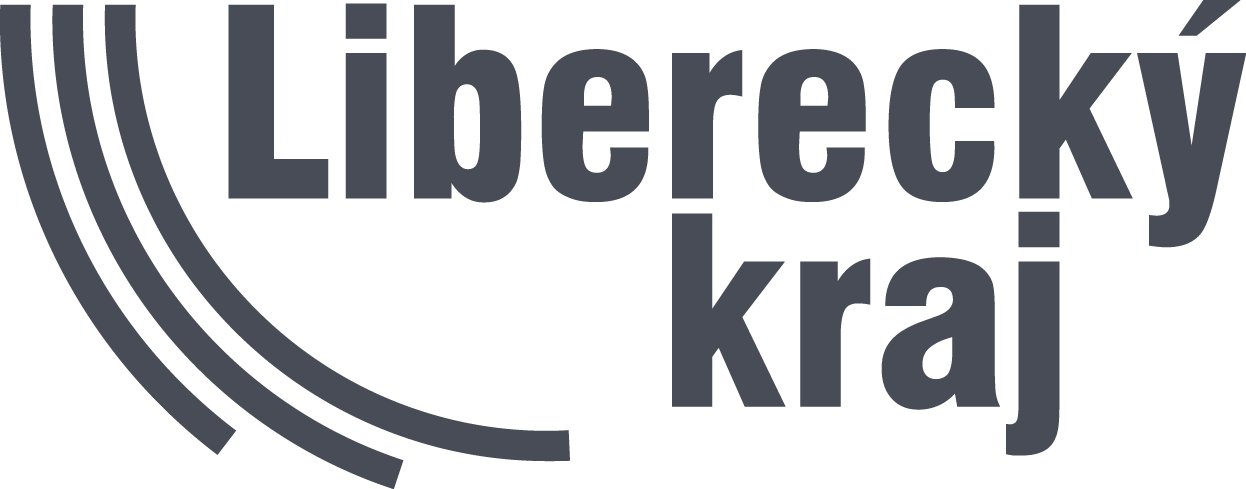 !!! STÁLE PLATÍ !!!
vyřazení/převod/prodej movitého majetku (s pořizovací cenou nad 100 000 Kč) se souhlasem rady kraje

mimořádné účelové příspěvky: OPRAVA/REKONSTRUKCE MAJETKU
	– je nutné kontrolovat podklady k veřejné zakázce, zda souhlasí s typem	poskytnutého mimořádného příspěvku:
	např. příspěvek poskytnut na opravu majetku (neinvestice) x veřejná 	zakázka vyhlášena jako rekonstrukce (investice) – NENÍ MOŽNÉ

zařazení majetku do evidence – pokud budete zařazovat „SOUBOR MAJETKU“ je nutné důkladné prověření zařazení tímto způsobem

odpisový plán na rok 2025 – bude rozeslán v průběhu prosince (dat. schránkou)

školení 2025 budou v lednu zveřejněna na edulk.cz
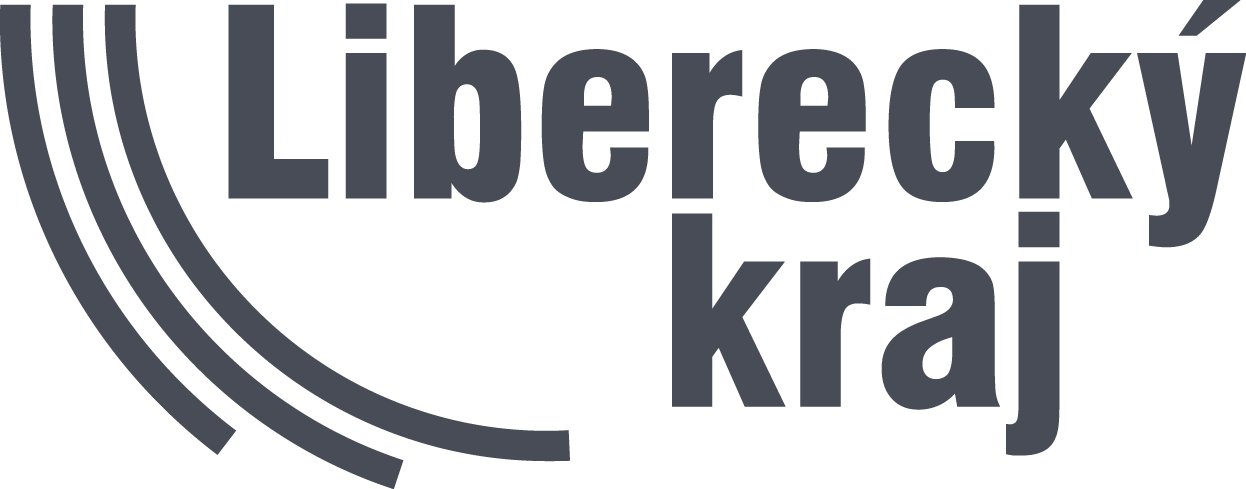 Děkuji za pozornost





Ing. Michaela Stříbrná
vedoucí odd. financování nepřímých nákladů
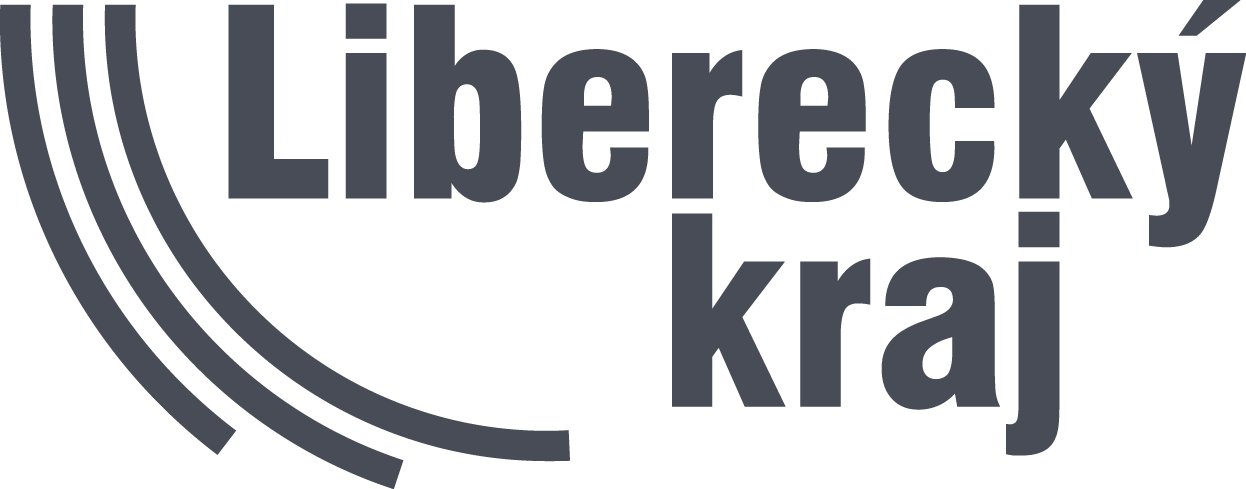